6.4.8 Gaussian eliminationwith partial pivoting
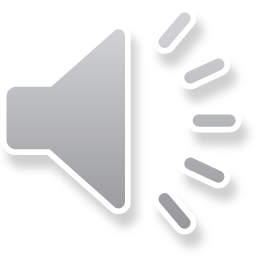 Gaussian elimination with partial pivoting
Introduction
In this topic, we will
Review the steps taken in solving a system of linear equations
Determine that it is important to take floating-point numbers into consideration
Describe the Gaussian elimination algorithm with partial pivoting
Look at a few examples
Describe the algorithm in a more human-friendly format
Look at many more examples
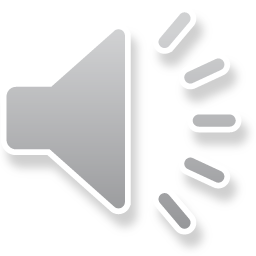 2
Gaussian elimination with partial pivoting
Solving systems of linear equations
Up to this point,
You have seen backward substitution for finding a solution to a system of linear equations when one exists
Either there is one unique solution or infinitely many solutions
We have described row operations that will be used to convert an arbitrary augmented matrix into one that is in row-echelon form
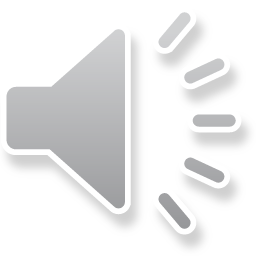 3
Gaussian elimination with partial pivoting
Solving systems of linear equations
In secondary school, when solving a system of linear equations,	you did whatever was easiest:



The obvious step is to add 3 times Eqn 1 to Eqn 2
In this course, you would perform the row operation 



In either case, we get the solution vector
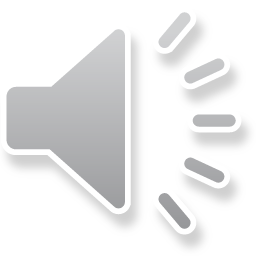 4
Gaussian elimination with partial pivoting
Numerical instability
As an engineer, you must be aware of the tools you are using
A computer using floating-point numbers
These have finite precision,	which means they only store 16 significant digits of precision
This will lead to problems
As an engineer, you will be responsible for misusing your tools
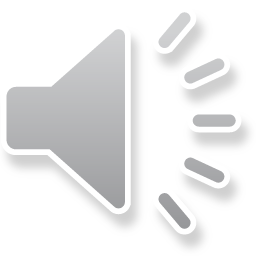 5
Gaussian elimination with partial pivoting
Numerical instability
Suppose your computer can only store four digits of precision
Thus,	59234234.23 would be stored as 5.923 × 107
		0.000791863153 would be stored as 7.919 × 10–4
		p would be stored as 3.142 × 100

Also, each time you perform a calculation,	the result can only be stored to four digits:
		5.923 × 107 + 8.758 × 105
	but this result would be stored as 6.011 × 107
= 6.01058 × 107
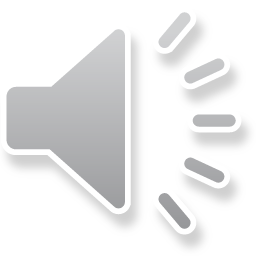 6
Gaussian elimination with partial pivoting
Numerical instability
If you were in secondary school, and given the  system



      you may just add –100000 times Eqn 1 onto Eqn 2: 




Solving this, you get that
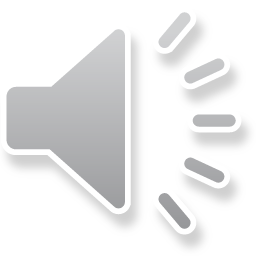 7
Gaussian elimination with partial pivoting
Numerical instability
Suppose, however, you only had 4 digits of precision:



      you may just add –100000 times Eqn 1 onto Eqn 2: 



Solving this, you get that 

However you dice it, 0 is a horrible approximation of 1
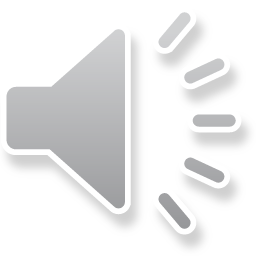 8
Gaussian elimination with partial pivoting
Numerical instability
Instead, swap the two equations:



Now add –0.00001 times Eqn 1 onto Eqn 2: 



Solving this, you get that 
To four significant digits,		this is as close as we can get to
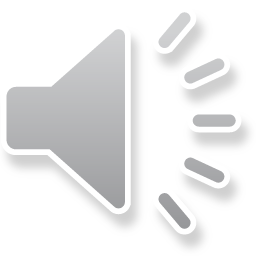 9
Gaussian elimination with partial pivoting
Numerical instability
What happened?
In the first technique,
	we added a huge multiple of the first equation onto the second
This had the effect of “swamping out” anyinformation found in the second equation

Solution:
If we are performing the row operation                  ,
		we want to guarantee 

This will ensure that the multiple of Row i does not swamp out the information in Row j
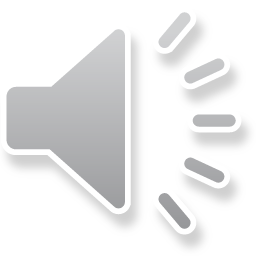 10
Gaussian elimination with partial pivoting
Important!
In this course, you do not have to understand the subtleties of working with floating-point numbers
This will be covered in a future course on numerical analysis and numerical methods

In this course, you only need be aware that there are issues with using floating-point numbers, and that the algorithm presented mitigates the weaknesses with floating-point numbers
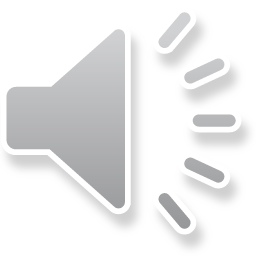 11
Gaussian elimination with partial pivoting
Gaussian elimination with partial pivoting
We will introduce an algorithm that is numerically stable
It will be different from any implementation taught in first-year mathematics-based courses
Do not look this up on-line unless you explicitly include in your search “partial pivoting”
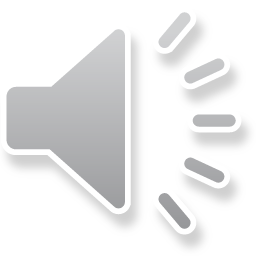 12
Gaussian elimination with partial pivoting
Gaussian elimination with partial pivoting
Let (A ⋮ b) be an m × (n + 1) augmented matrix
Set i ← 1 and j ← 1
If Column j has no leading non-zero entries,	so just update  j ← j + 1; that is, only go to the next column
Otherwise, Column j has at least one leading non-zero entry
Find that Row k that has the largest-in-absolute-value leading non-zero entry in Column j
Swap Row i and Row k
For each other ℓ ≠ i such that aℓ,j that is a leading non-zero entry,				 add                 times Row i onto Row ℓ
Update i ← i + 1 and j ← j + 1
		that is, go to the next row and next column
If i > m or j > n + 1, we are done and (A ⋮ b) is in row-echelon form;otherwise go to Step 1.
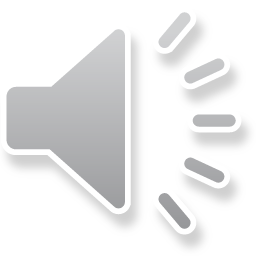 13
Gaussian elimination with partial pivoting
Gaussian elimination with partial pivoting
Note:  You can stop as soon as you see	that the matrix (A ⋮ b)  is in row-echelon form      
If you ever find more than one leading non-zero entry that has the maximum absolute value, you can pick either one
Here is a high-level overview of the algorithm:
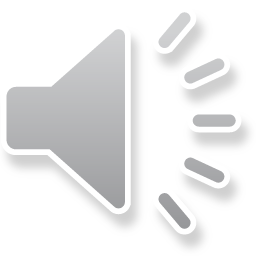 14
Gaussian elimination with partial pivoting
Example
i = 1
j = 1
i = 2
j = 2
i = 3
j = 3
Consider this 2 × 3 augmented matrix (m = n = 2)
In Column j, there are two leading non-zero entries,	the largest in magnitude is a2,1, so swap Rows i and 2

Next, add                            times Row 1 onto Row 2 to eliminate the leading non-zero entry at index (2, 1), and increment i and j
In Column 2, there is only one leading non-zero entry, and it is already at index (i, j), so increment i and j
i > m, so we are done
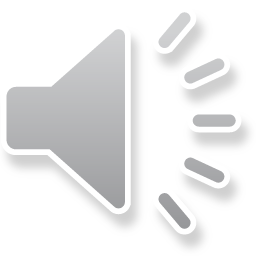 15
Gaussian elimination with partial pivoting
Example
i = 1
j = 1
i = 2
j = 2
i = 2
j = 3
i = 2
j = 4
Consider this 2 × 3 augmented matrix (m = n = 2)
In Column j, there are two leading non-zero entries,	the largest in magnitude is a2,1, so swap Rows i and 2

Next, add                           times Row 1 onto Row 2 to eliminate the leading non-zero entry at index (2, 1), and increment i and j
In Column j, there is are no leading non-zero entries, so increment j
In Column j, there is are no leading non-zero entries, so increment j
Now, j > n + 1, so we are done
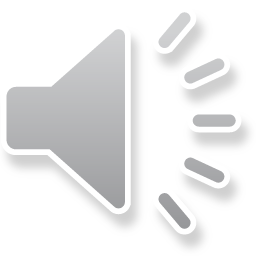 16
Gaussian elimination with partial pivoting
Example
i = 1
j = 1
i = 2
j = 2
i = 2
j = 3
i = 3
j = 4
Consider this 2 × 3 augmented matrix (m = n = 2)
In Column j, there are two leading non-zero entries,	the largest in magnitude is a1,1, so there is nothing to do

Next, add                           times Row 1 onto Row 2 to eliminate the leading non-zero entry at index (2, 1), and increment i and j
In Column j, there is are no leading non-zero entries, so increment j
In Column j, there is one leading non-zero entry, but it is already in Row i, and there are no other leading non-zero entries,so increment i  and j
Now  i > m and  j > n + 1, so we are done
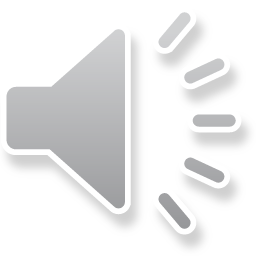 17
Gaussian elimination with partial pivoting
Example
Consider this 3 × 4 augmented matrix (m = n = 3)
In Column j, there are three leading non-zero entries,	the largest in magnitude is a3,1, so swap Rows i and 3

Next, add                           times Row 1 onto Row 2 to eliminate the leading non-zero entry at index (2, 1)
Also, add                           times Row 1 onto Row 3 to eliminate the leading non-zero entry at index (3, 1)
Increment i and j
i = 1
j = 1
i = 2
j = 2
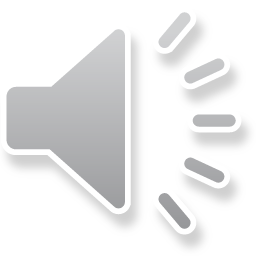 18
Gaussian elimination with partial pivoting
Example
Consider this 3 × 4 augmented matrix (m = n = 3)
In Column j, there are two leading non-zero entries,	the largest in magnitude is a3,2, so swap Rows i and 3

Next, add                           times Row 2 onto Row 3 to eliminate the leading non-zero entry at index (3, 2)
Increment i and j
i = 2
j = 2
i = 3
j = 3
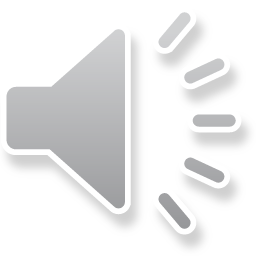 19
Gaussian elimination with partial pivoting
Example
Consider this 3 × 4 augmented matrix (m = n = 3)
In Column j, there is one leading non-zero entry,	and it is already at index (3, 3), there is nothing to do
There are no other leading non-zero entries in Column j
Increment i and j
i > m, so we’re done
i = 3
j = 3
i = 4
j = 4
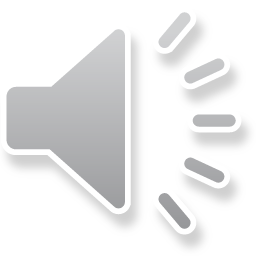 20
Gaussian elimination with partial pivoting
Example
i = 1
j = 1
i = 2
j = 2
Consider this 3 × 4 augmented matrix (m = n = 3)
In Column j, there are three leading non-zero entries,	the largest in magnitude is a2,1, so swap Rows i and 2

Next, add                           times Row 1 onto Row 2 to eliminate the leading non-zero entry at index (2, 1)
Next, add                           times Row 1 onto Row 3 to eliminate the leading non-zero entry at index (3, 1)
Increment i and j
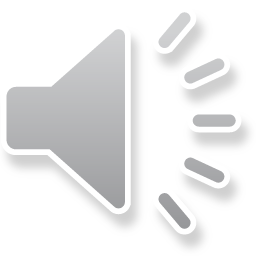 21
Gaussian elimination with partial pivoting
Example
i = 2
j = 2
i = 2
j = 3
Consider this 3 × 4 augmented matrix (m = n = 3)
In Column j, there are no leading non-zero entries,	so only increment j (go to the next column only)
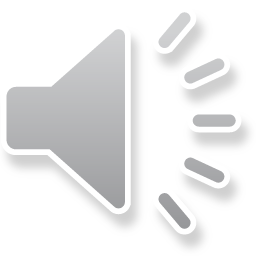 22
Gaussian elimination with partial pivoting
Example
i = 2
j = 3
i = 3
j = 4
i = 3
j = 5
Consider this 3 × 4 augmented matrix (m = n = 3)
In Column j, there are two leading non-zero entries,	the largest in magnitude is a2,3, thus, no swap required

Next, add                           times Row 2 onto Row 3 to eliminate the leading non-zero entry at index (3, 3)
Increment i and j
There are no leading non-zero entries in Column j, so increment j
As j > n + 1, we are done
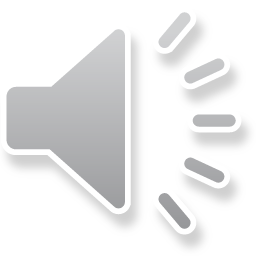 23
Gaussian elimination with partial pivoting
Simplified algorithm
The described algorithm can be programmed into a computer
Here is a simpler human-implementable version:
Stop as soon as the matrix is in row-echelon form
Visit each column, from left to right
The first time you find a column with at least one leading non-zero entry
Find the Row k that contains the maximum-in-magnitude leading non-zero entry in that column
Swap Row k and Row 1
Proceed to eliminate all other leading non-zero entries in that column by adding appropriate multiples of Row 1 onto subsequent rows
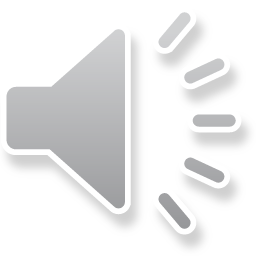 24
Gaussian elimination with partial pivoting
Simplified algorithm
The next time you find a column with at least one leading non-zero entry
Find the Row k that contains the maximum-in-magnitude leading non-zero entry in that column
Swap Row k and Row 2
Proceed to eliminate all other leading non-zero entries in that column by adding appropriate multiples of Row 2 onto subsequent rows
Continue this general procedure
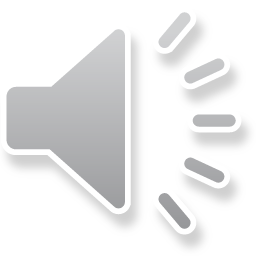 25
Gaussian elimination with partial pivoting
Example
Consider this example:
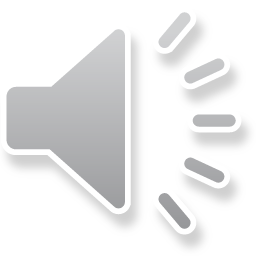 26
Gaussian elimination with partial pivoting
Example
Consider this example:
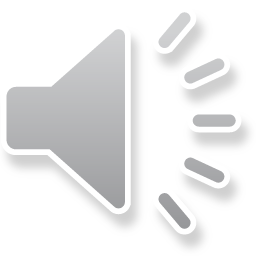 27
Gaussian elimination with partial pivoting
Example
Consider this 4 × 5 augmented matrix (m = n = 4)
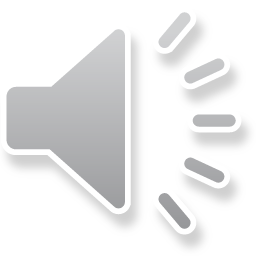 28
Gaussian elimination with partial pivoting
Example
Consider this 3 × 6 augmented matrix (m = 3 and n = 5)
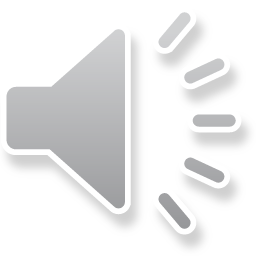 29
Gaussian elimination with partial pivoting
Example
Consider this 5 × 4 augmented matrix (m = 5 and n = 3)
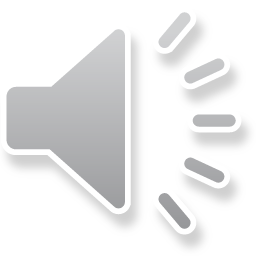 30
Gaussian elimination with partial pivoting
Example
Consider this 5 × 6 augmented matrix (m = n = 5)
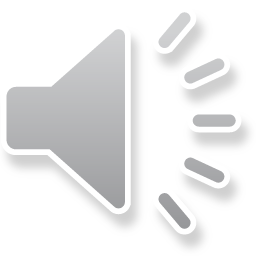 31
Gaussian elimination with partial pivoting
Important point!
Partial pivoting, as we have defined it, is absolutely necessary when programming the Gaussian elimination algorithm
If you are solving a system of linear equations by hand,
	you are 100% welcome to pick the easiest pivot





There will be times in this course where we will not apply partial pivoting
I will explicitly state that partial pivoting is not being used
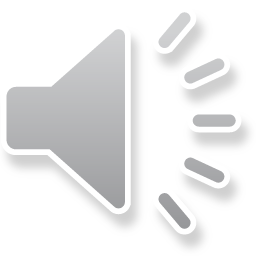 32
Gaussian elimination with partial pivoting
Summary
Following this topic, you now
Understand that we must take floating-point numbers intoconsideration
Know the Gaussian elimination algorithm with partial pivoting
Can apply the steps to convert a matrix into row-echelon form using this algorithm
Indicating that the partial pivoting aspect is unnecessary for smaller back-of-the-envelope calculations
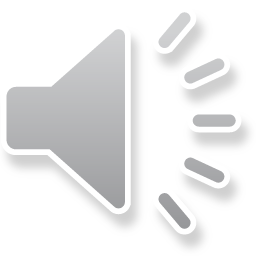 33
Gaussian elimination with partial pivoting
References
[1]	https://en.wikipedia.org/wiki/Gaussian_elimination
[2]	https://en.wikipedia.org/wiki/Pivot_element
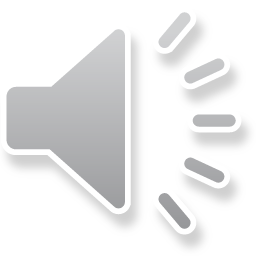 34
Gaussian elimination with partial pivoting
Acknowledgments
Tina Hanna for noting a mistake in Slide 27.
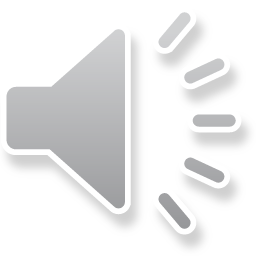 35
Gaussian elimination with partial pivoting
Colophon
These slides were prepared using the Cambria typeface. Mathematical equations use Times New Roman, and source code is presented using Consolas.  Mathematical equations are prepared in MathType by Design Science, Inc.
Examples may be formulated and checked using Maple by Maplesoft, Inc.

The photographs of flowers and a monarch butter appearing on the title slide and accenting the top of each other slide were taken at the Royal Botanical Gardens in October of 2017 by Douglas Wilhelm Harder. Please see
https://www.rbg.ca/
for more information.
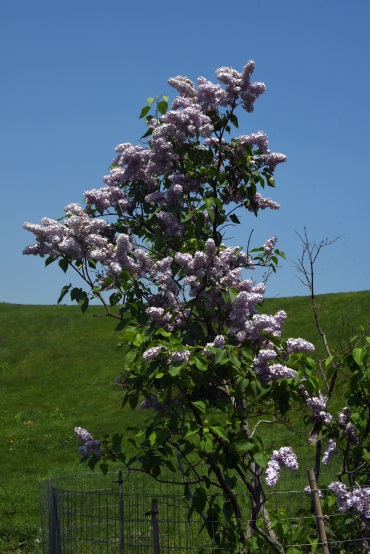 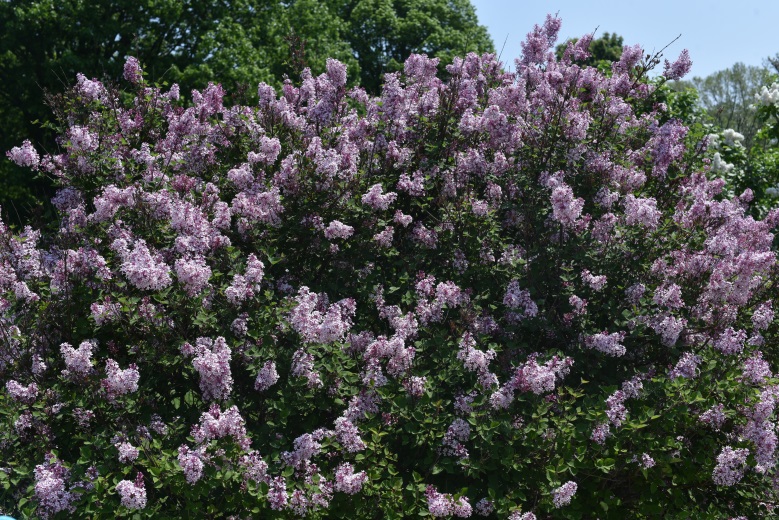 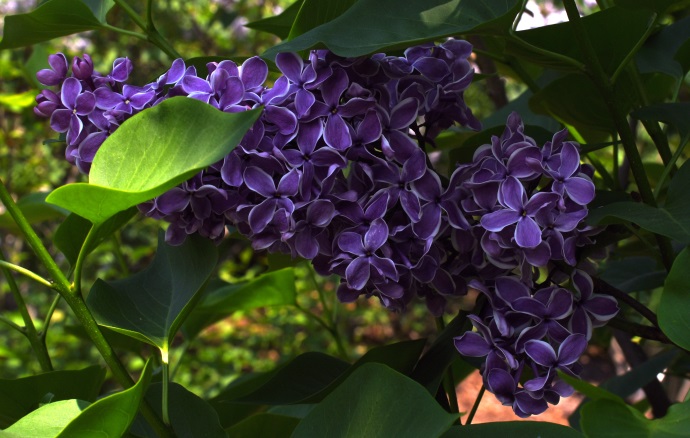 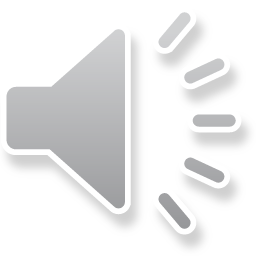 36
Gaussian elimination with partial pivoting
Disclaimer
These slides are provided for the ne 112 Linear algebra for nanotechnology engineering course taught at the University of Waterloo. The material in it reflects the authors’ best judgment in light of the information available to them at the time of preparation. Any reliance on these course slides by any party for any other purpose are the responsibility of such parties. The authors accept no responsibility for damages, if any, suffered by any party as a result of decisions made or actions based on these course slides for any other purpose than that for which it was intended.
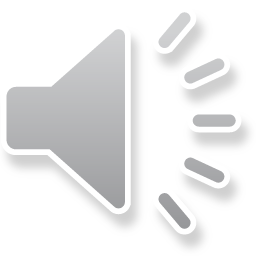 37